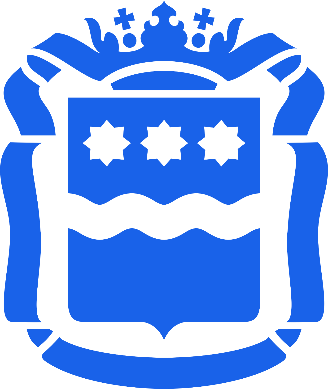 Об актуальных вопросах предпринимательской деятельности в Амурской области в условиях ограничений из-за пандемии коронавируса
Министерство экономического развития и внешних связей Амурской области
2
Ограничительные мероприятия
Указ  Президента РФ от 02.04.2020 № 239 «О мерах по обеспечению санитарно-эпидемиологического благополучия населения на территории Российской Федерации в связи с распространением новой коронавирусной инфекции (COVID-19)»
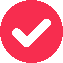 Распоряжение губернатора Амурской области от 27.01.2020 № 10-р  
«О введении режима повышенной готовности»
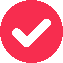 Постановление Правительства Амурской области от 07.04.2020 № 190
«О мерах по обеспечению санитарно-эпидемиологического благополучия населения на территории Амурской области в связи с распространением новой коронавирусной инфекции (COVID-19)» (далее – постановление Правительства Амурской области № 190)
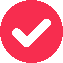 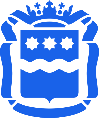 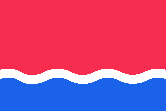 ПРАВИТЕЛЬСТВО
АМУРСКОЙ ОБЛАСТИ
3
Федеральные меры для пострадавших отраслей
В сфере кредитования
Реструктуризация задолженности по кредитам
Программа кредитования под  0  % на заработную плату
Программа стимулирования
Отсрочка на погашение остатка основного долга и процентов
Кредитные каникулы для ИП
В сфере налогообложения
Перенос сроков уплаты налогов и страховых взносов от 3 до 6 месяцев
Перенос сроков предоставления отчетности на 3 месяца
Применение мер взыскания приостанавливается до 1 мая 2020 года;
 Для зарплат выше МРОТ (от 12 130 руб.) снижение страховых взносов с 30% до 15%
Мораторий на рост взносов ИП
Мораторий на банкротство по инициативе кредиторов
Общие меры     Мораторий на все проверки до конца 2020  года 
                                       Снижение требований к обеспечению госконтрактов
                                       Отсрочка переоформления разрешительных документов
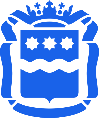 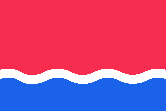 ПРАВИТЕЛЬСТВО
АМУРСКОЙ ОБЛАСТИ
4
Региональные меры в сфере налогообложения
Подготовлены законопроекты в отношении

транспортного налога (льгота в отношении автобусов);
налог на профессиональный доход (4%-физ; 6%-ИП);
инвестиционного налогового вычета (дополнен видами экономической деятельности)

Рекомендовано ОМС снижение не менее, чем на 50% коэффициента К2, применяемого для расчета ЕНВД

Более 20 000  потенциальных получателей
Сумма льгот более 1 млрд. рублей
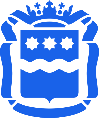 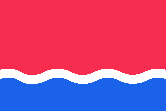 ПРАВИТЕЛЬСТВО
АМУРСКОЙ ОБЛАСТИ
5
Региональные меры в сфере кредитования
Поручительство 

Пролонгация и/или реструктуризация действующих кредитов обеспеченных поручительством регионального гарантийного фонда

Расширение направлений расходования заемных средств обеспеченных поручительством регионального гарантийного фонда



3 заявки на сумму 25 млн. рублей.
Микрокредитование

Расширение линейки микрозаймов
15 заявок на сумму 16,7 млн. рублей

     «Специальный» для наиболее пострадавших отраслей 
       Ставка 1-3%

     «Лояльный» если выручка снизилась на 30 % и более                     
       Ставка 3-6%


Реструктуризация действующих микрозаймов отсрочка, снижение ставки
20 заявок на сумму 20 млн. рублей
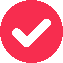 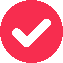 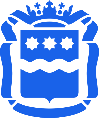 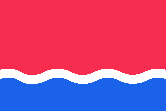 ПРАВИТЕЛЬСТВО
АМУРСКОЙ ОБЛАСТИ
6
Региональные меры субсидирование
Кому 
      наиболее пострадавшим отраслям (по основному ВЭД)

На что
возмещение недополученного дохода
аренда за время простоя 
оплата труда работников 
коммунальные услуги за время простоя

Сколько
       не более 200 тыс. рублей

Показатели
       продолжение деятельности
       сохранение численности работников не менее 50%
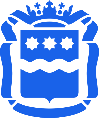 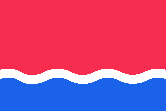 ПРАВИТЕЛЬСТВО
АМУРСКОЙ ОБЛАСТИ
26 наиболее пострадавших видов экономической деятельности (6 824 СМСП)
7
Торговля розничная прочая в неспециализированных магазинах 
(47.19.1, 47.19.2);
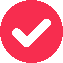 Торговля розничная информационным и коммуникационным оборудованием в специализированных магазинах (47.4);
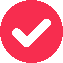 Торговля розничная прочими бытовыми изделиями в специализированных магазинах (47.5);
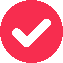 Торговля розничная товарами культурно-развлекательного назначения в специализированных магазинах (47.6);
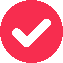 Торговля розничная прочими товарами в специализированных магазинах (47.7);
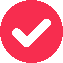 Деятельность прочего сухопутного пассажирского транспорта (49.31.2, 49.39);
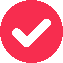 Складское хозяйство и вспомогательная транспортная деятельность (52.22.2);
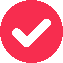 Деятельность автобусных станций (52.21.21);
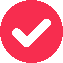 Деятельность в области демонстрации кинофильмов (59.14);
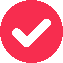 Стирка и химическая чистка текстильных и меховых изделий (96.01);
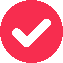 Предоставление услуг парикмахерскими и салонами красоты (96.02);
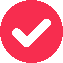 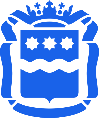 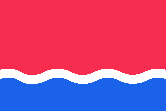 ПРАВИТЕЛЬСТВО
АМУРСКОЙ ОБЛАСТИ
8
Деятельность физкультурно-оздоровительная (96.04);
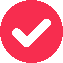 Деятельность по предоставлению мест для временного проживания (55);
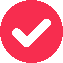 Деятельность по предоставлению продуктов питания и напитков (56);
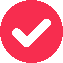 Деятельность туристических агентств и прочих организаций, предоставляющих услуги в сфере туризма (79);
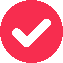 Ремонт и техническое обслуживание летательных аппаратов, включая космические (33.16);
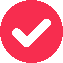 Производство пара и горячей воды (тепловой энергии) котельными (35.30.14);
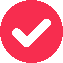 Образование дошкольное (85.11);
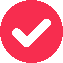 Образование дополнительное детей и взрослых (85.41);
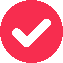 Деятельность санаторно-курортных организаций (86.90.4);
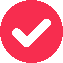 Предоставление услуг по дневному уходу за детьми (88.91);
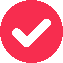 Деятельность творческая, деятельность в области искусства и организации развлечений (90);
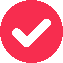 Деятельность в области спорта, отдыха и развлечений (93);
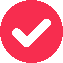 Ремонт компьютеров, предметов личного потребления и хозяйственно-бытового назначения (95)
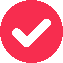 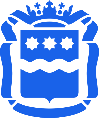 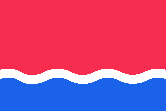 ПРАВИТЕЛЬСТВО
АМУРСКОЙ ОБЛАСТИ
Информация на сайтах
9
http://covid.economy.gov.ru/
http://ковид.амурбизнес.рф/
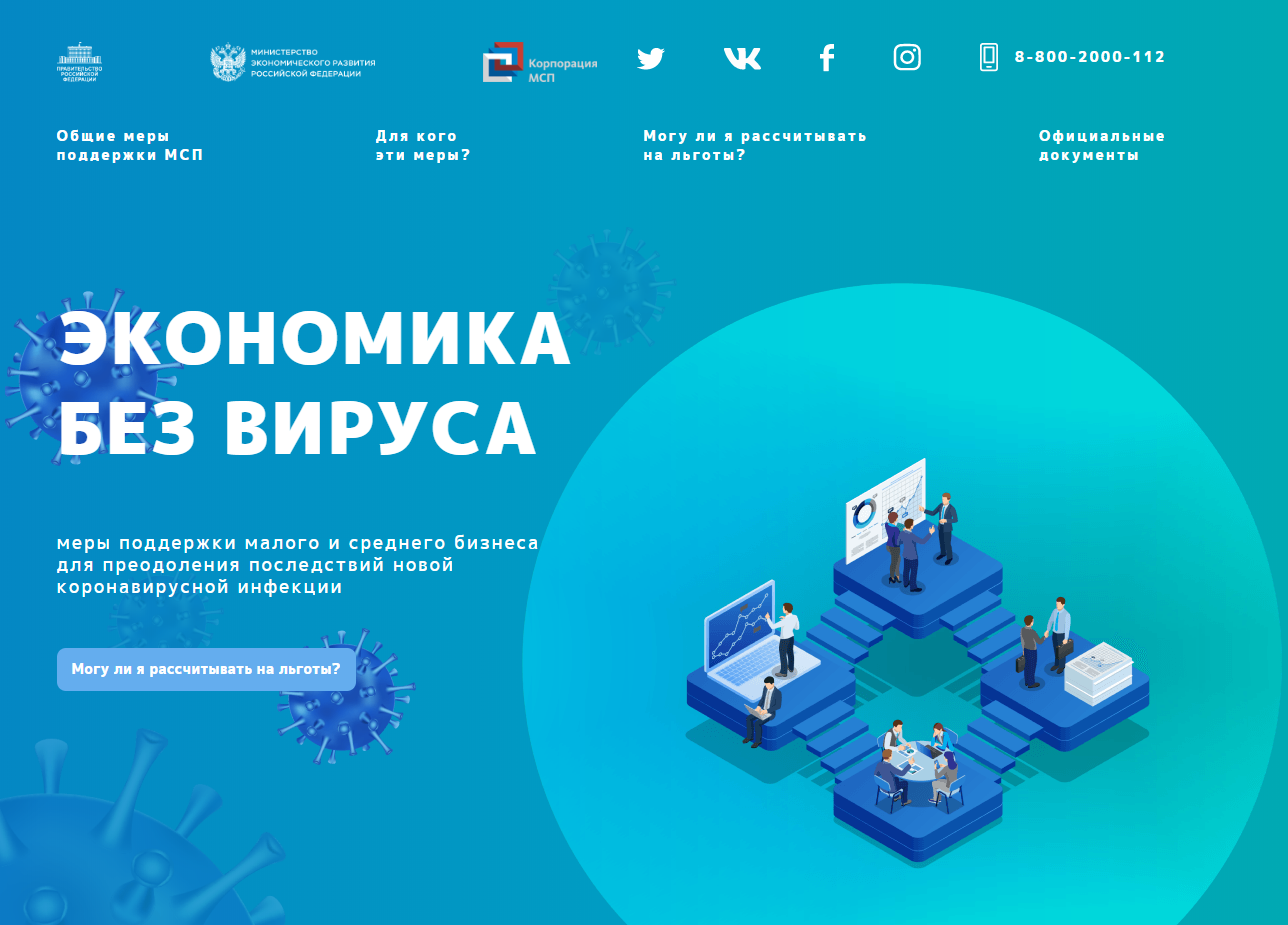 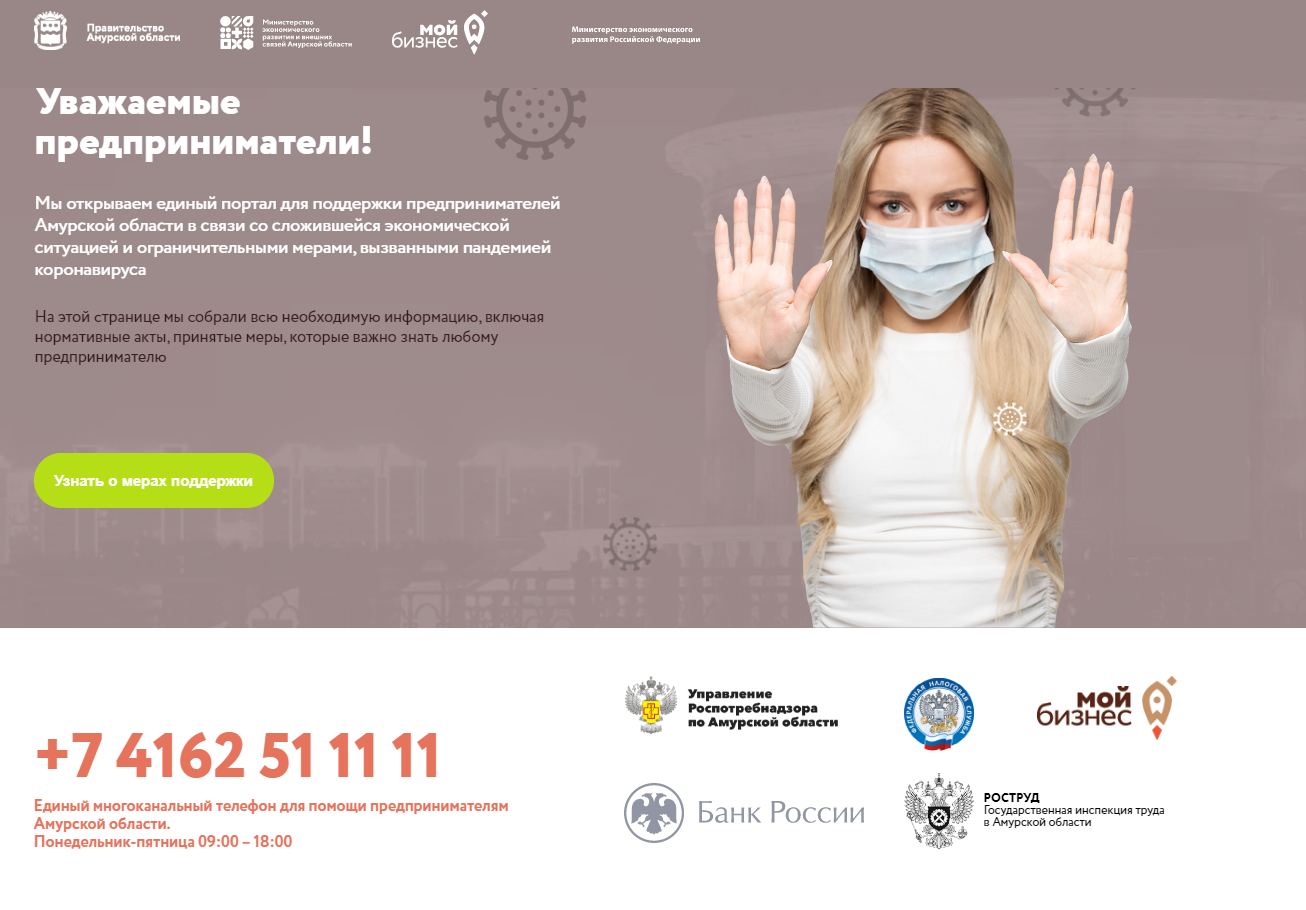 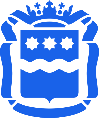 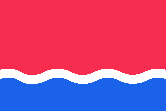 ПРАВИТЕЛЬСТВО
АМУРСКОЙ ОБЛАСТИ
Спасибо за внимание!
www.amurobl.ru
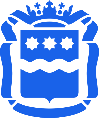 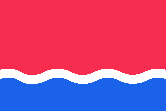 ПРАВИТЕЛЬСТВО
АМУРСКОЙ ОБЛАСТИ